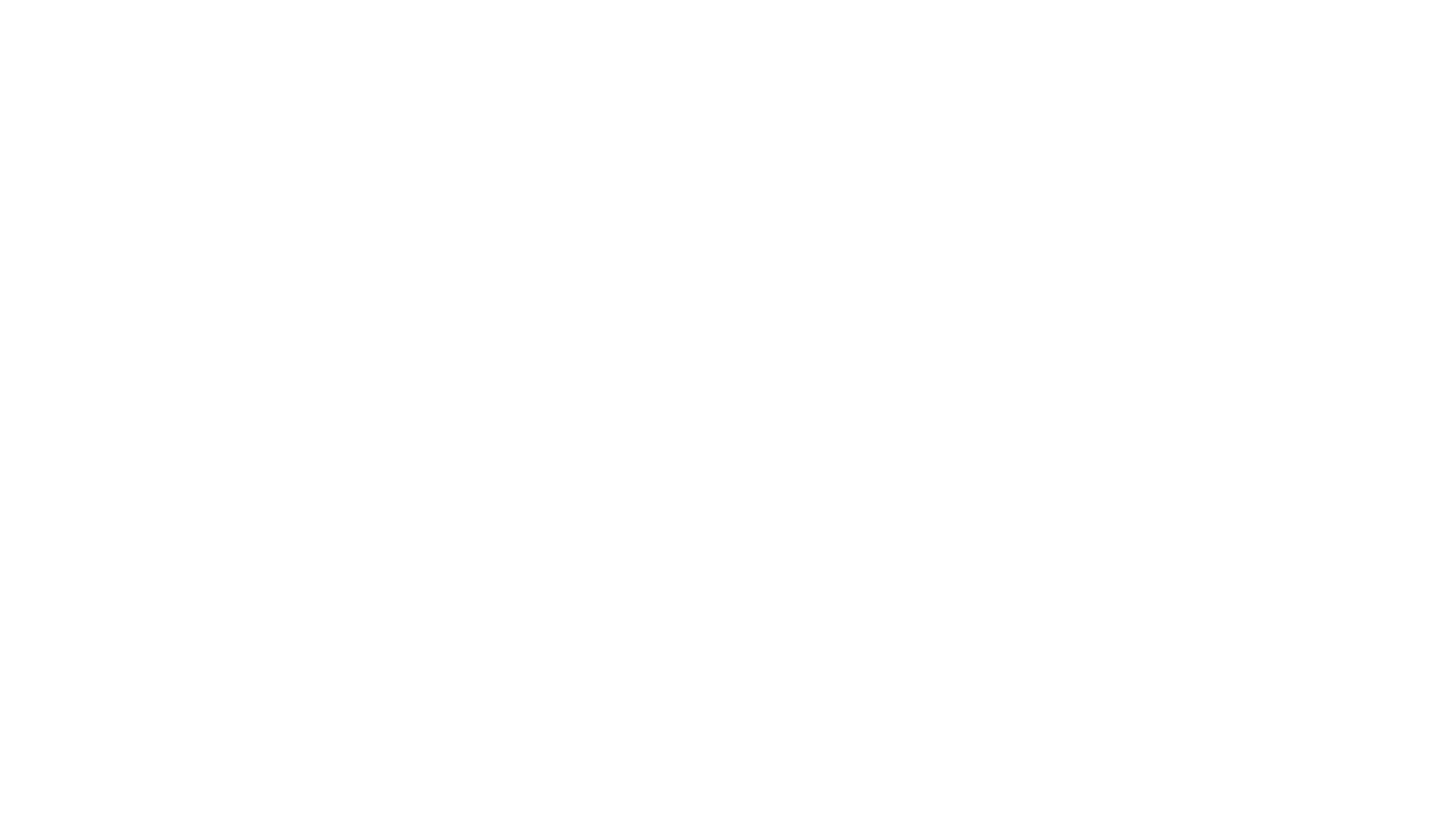 Democratic Zeal, Fake News Worries, and Moralized Preferences: Inspecting Taiwan’s Polarization Patterns
Frank C.S. Liu
NSYSU, Taiwan ROC
May 8, 2019
Taiwan Studies Chair @ KU Leuven
csliu@mail.nsysu.edu.tw
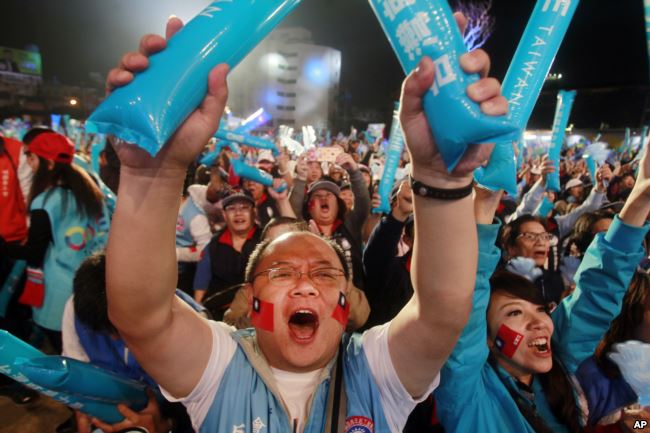 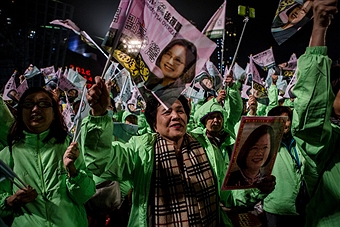 Democratic Zeal
Is democracy Taiwan voters’ prioritized (moral) value?
Francis Fukuyama (1992, 1995, 2012, 2014, 2015, 2018)
Fukuyama, F. (2018). Identity: The Demand for Dignity and the Politics of Resentment. New York: Picador.
Levitsky, S., & Ziblatt, D. (2018). How Democracies Die. New York: Crown.
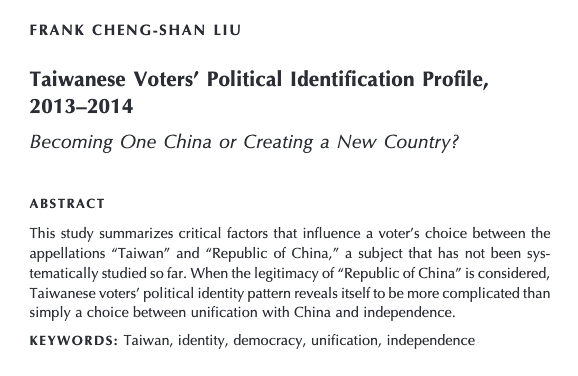 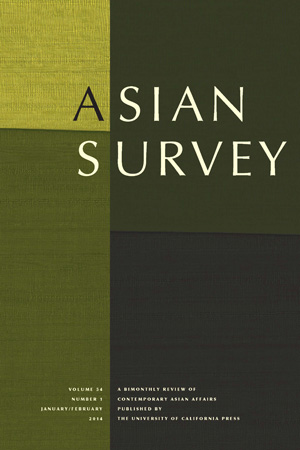 Can we go beyond the scope of political identity?
Could democracy be the cause of its own destruction?
How Taiwan’s experiences contribute to 
the understanding about democratic recession?
Partisans vs. non-partisans (independents)
Most self-claiming non-partisans or intendent voters are less likely to be pure independent voters than “closet partisans” 
Very little attention has been paid to whether or not and how partisanship and orientation toward rejecting party identity associate with their views about democracy.
MCA for thickened data Studies
Put individuals on to Scatterplot for visual analysis
Find out potential relation between variable (categories) 
Evaluate the connection between concepts and measurements
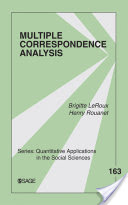 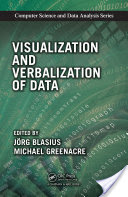 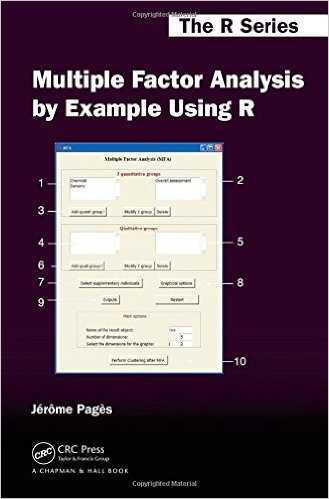 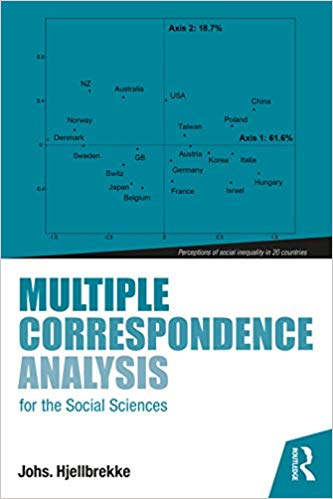 Representative Data for Exploratory Data Analysis
Taiwan’s Election and Democratization Study: Survey of the 2016 Presidential and Legislative Elections (TEDS2016) 
January 17 ~ April 28, 2017 (N=1,690).
25 Survey Questions drawn from TEDS2016
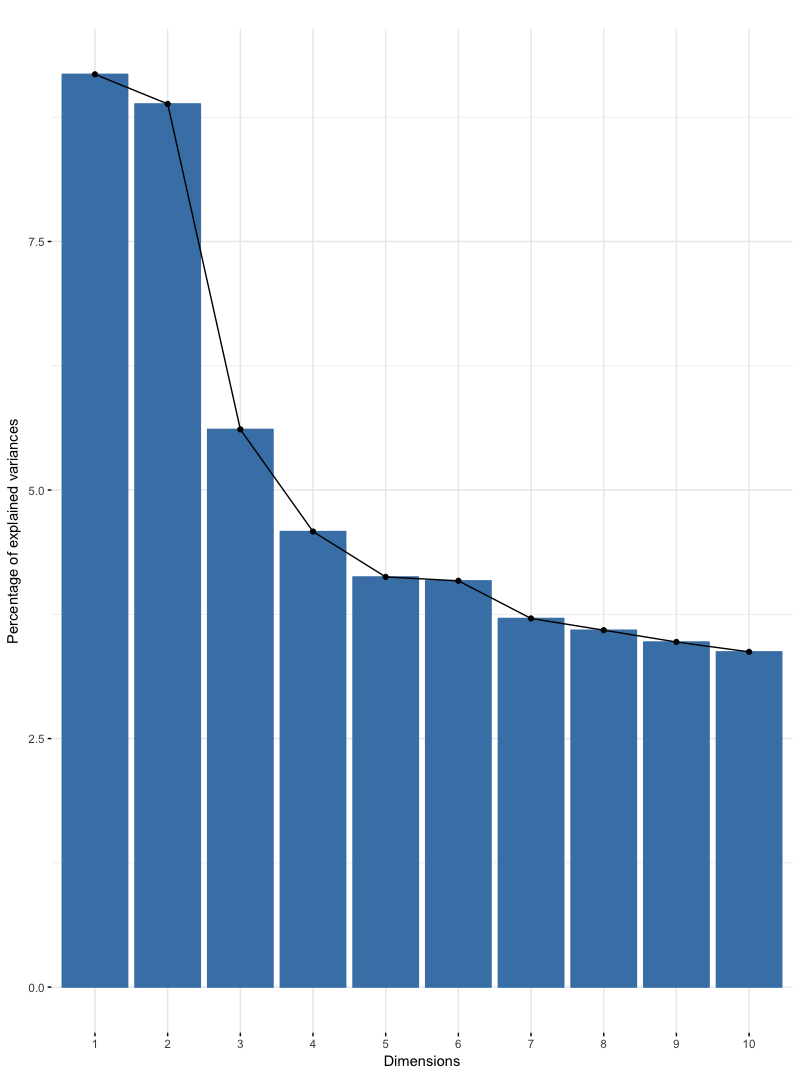 Two factors / latent variables emerge from the combination of the set of the 25 survey questions.
Major Components of “Trust in Government” (X-axis)
(dis)trust of politicians
“most politicians care only about the interests of the rich and powerful”
 “politicians are the main problem in our country”
“most politicians are trustworthy”
(dis)trust of public officials
“public officials do not care much about what people like me think”
“government officials often waste a lot of money we pay in taxes” 
(dis)trust in government
political self-efficacy
political interest
Major Components of “Zeal for Democracy” (Y-axis)
Party identification with the DPP or KMT
ethnic identity
prospective views about economy
democracy as a preferable regime
voting matters
voting as a responsibility
interest in politics
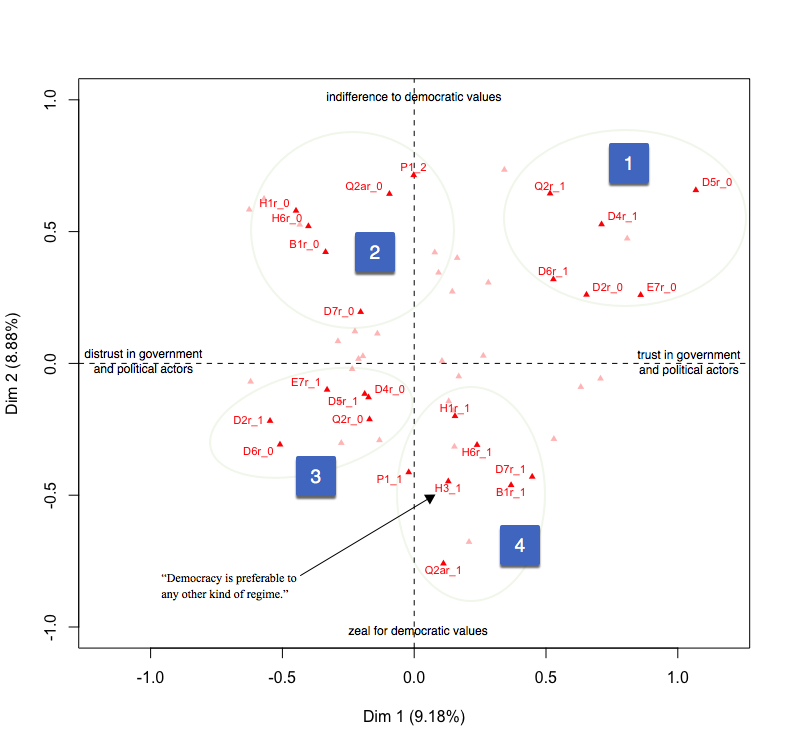 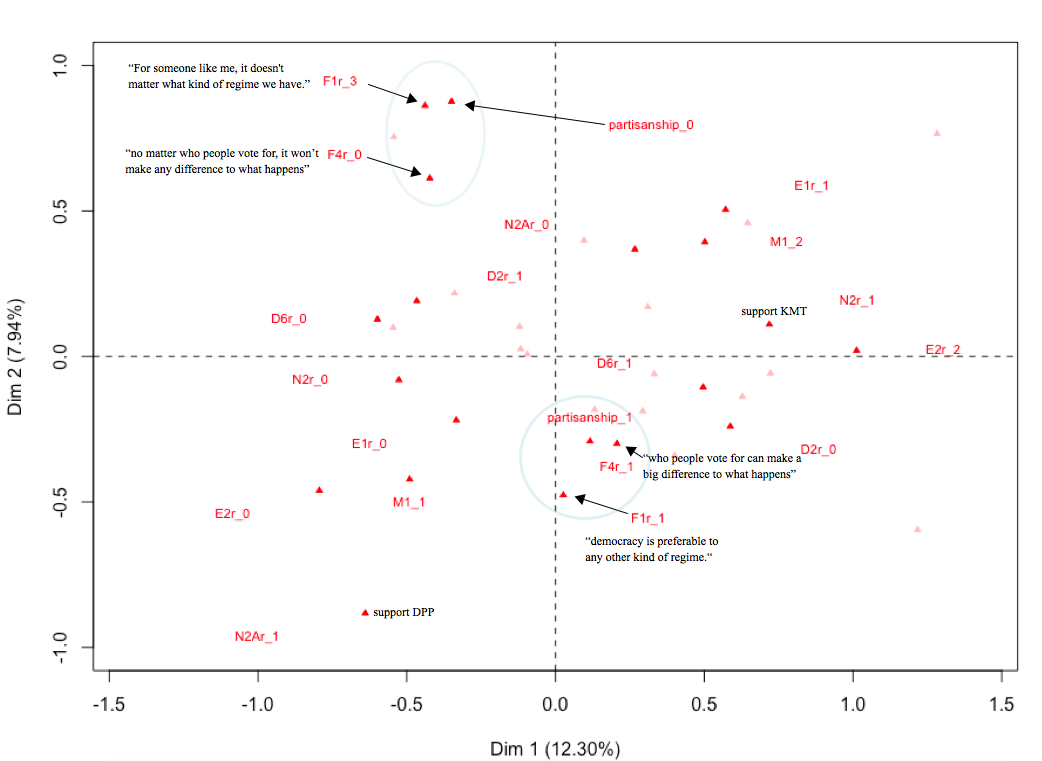 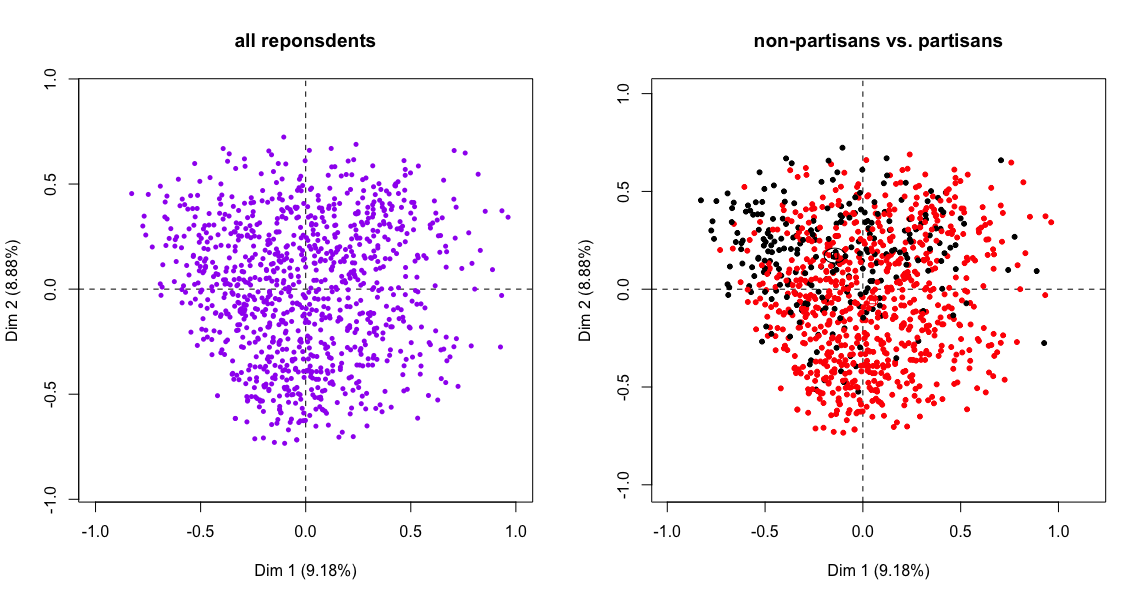 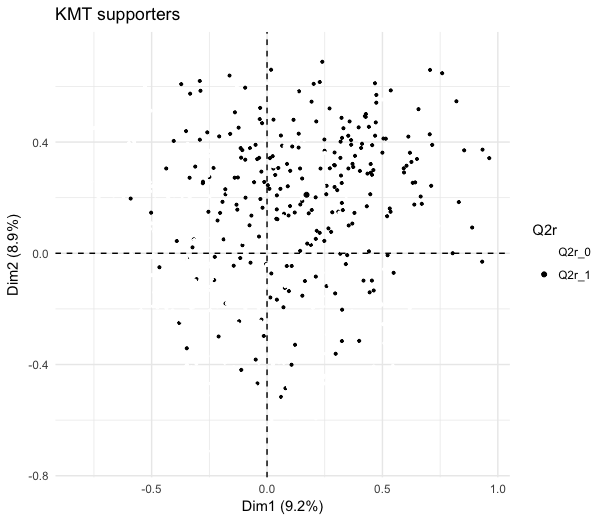 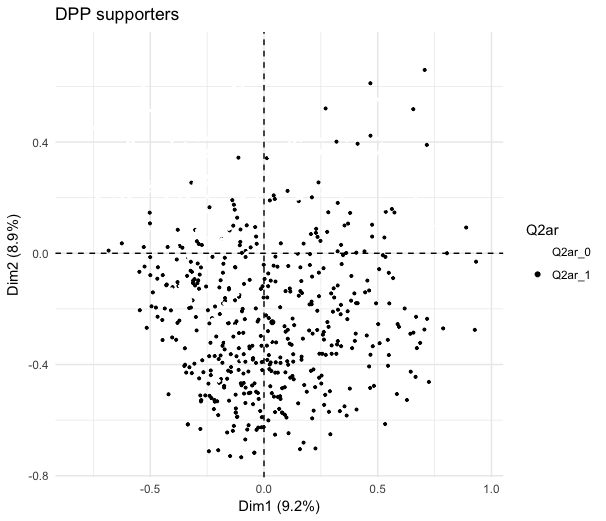 Data for 2nd Stage Exploratory Data Analysis
Taiwan’s Election and Democratization Study: Survey of the 2018 Presidential Election (TEDS2008P) 
June 17 ~ August 12, 2008 (N=1,905). 
Yes, it is a representative sample.
16 questions drawn to match TEDS2016
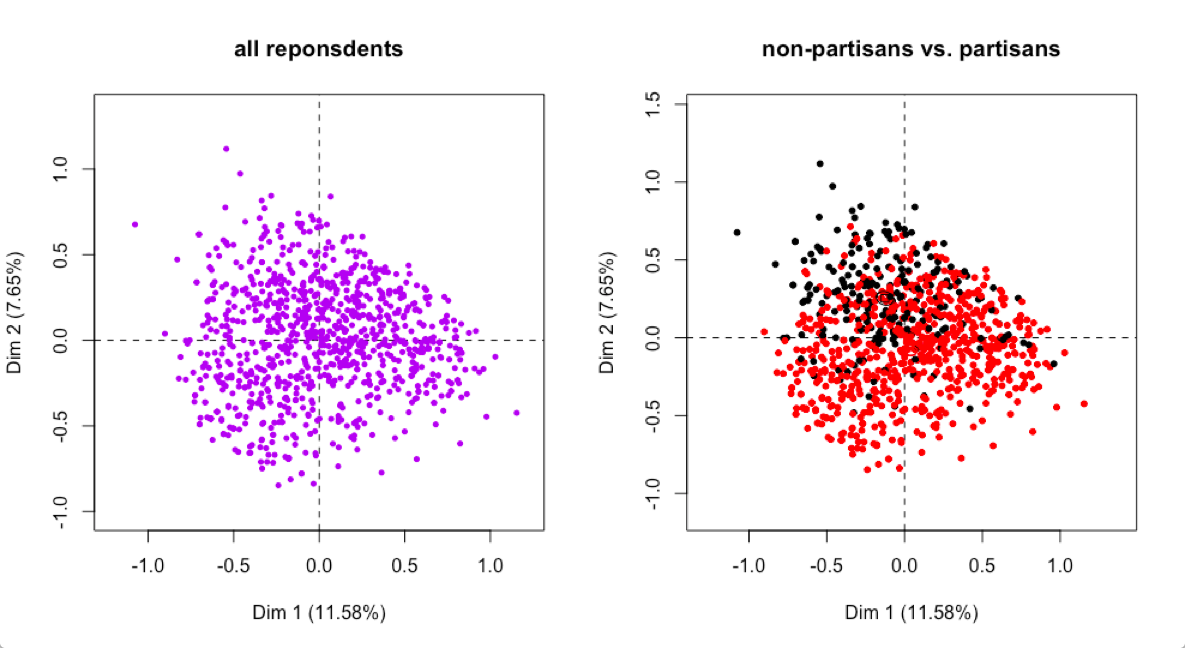 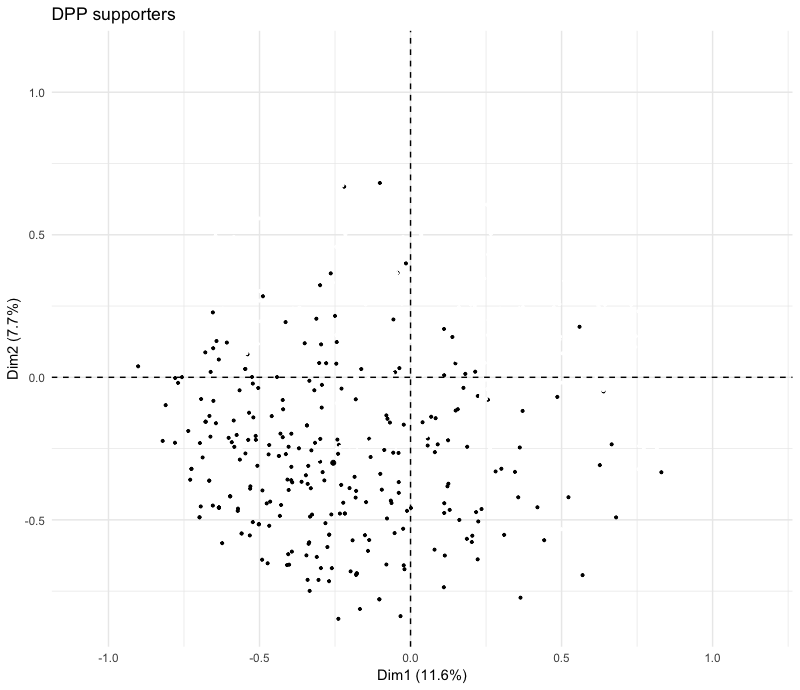 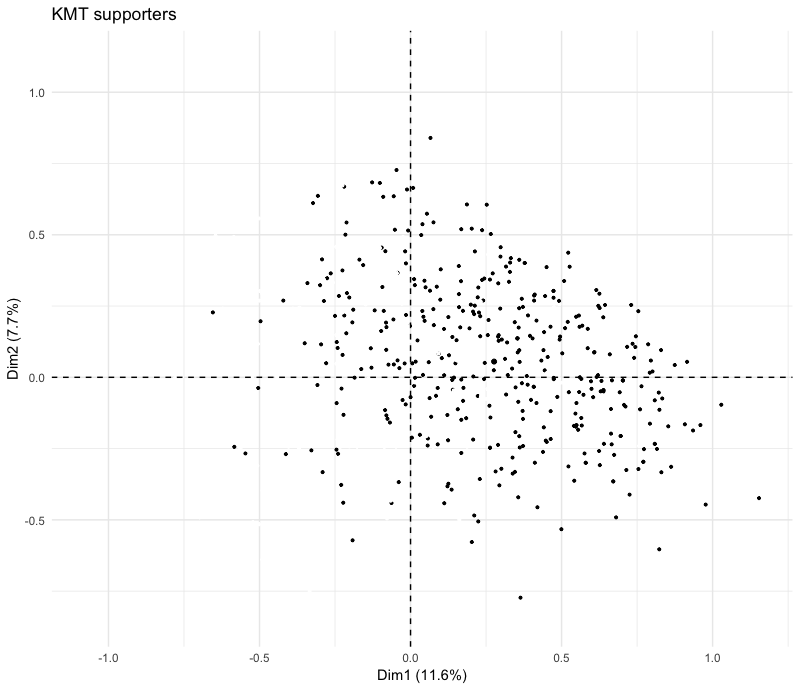 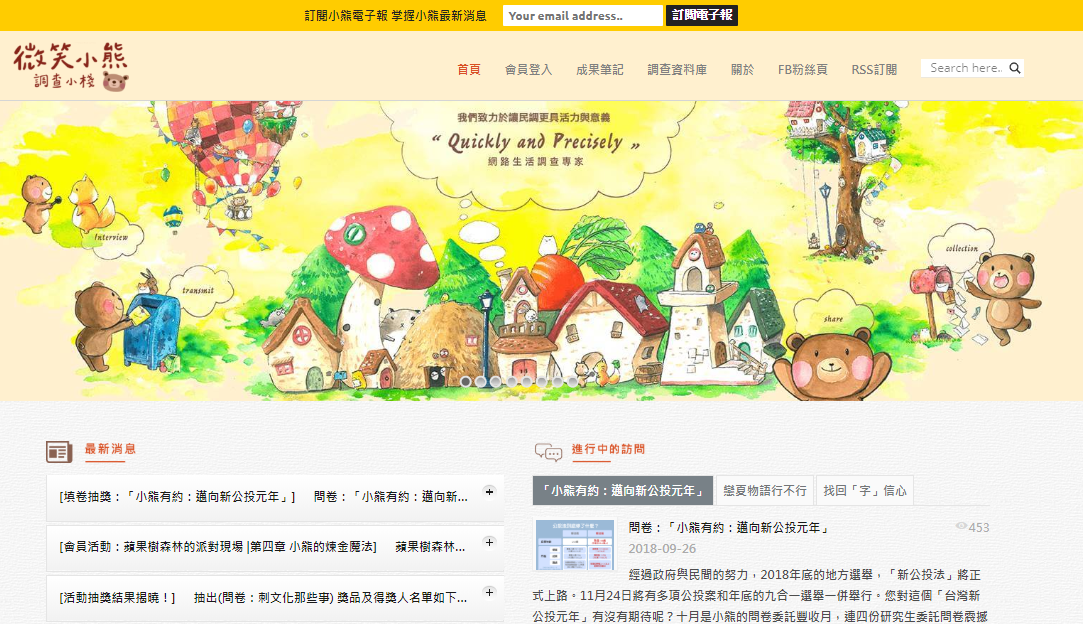 微笑小熊調查小棧 smilepoll.tw
Since 2012
Member >8,000
3 to 4 surveys per month
800 to 1,200 respondents for each survey
Web panel for EDA and experiments
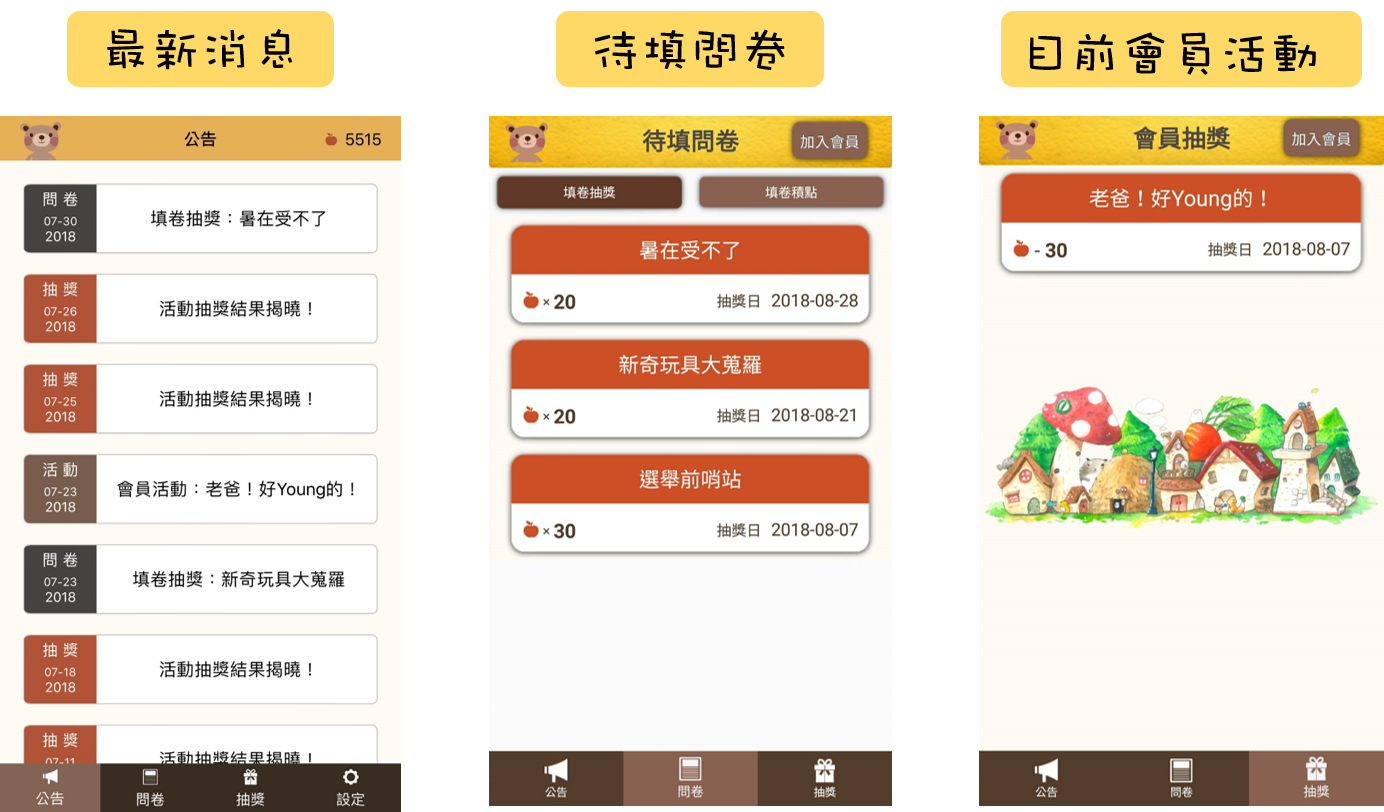 App Interface
Web Sample Nov. 11~29, 2016
Polls seem to be  trusted…
and necessary for democracy
But they are not seen fair and objective…
Polls are political.
Web Panel Data for Exploratory Data Analysis
Tentative Conclusion
Partisan’ polarization has taken shape
It is not about democracy vs. anti-democracy
It is about pro-democracy vs. pro-trusting political institutions
Indifference to politics is associated with indifference to democracy
Misinformation about this pattern could lead to social polarization 
One’s awareness of fake news prevalence is associated with concerned about democracy.
Discussion
Populism yet?
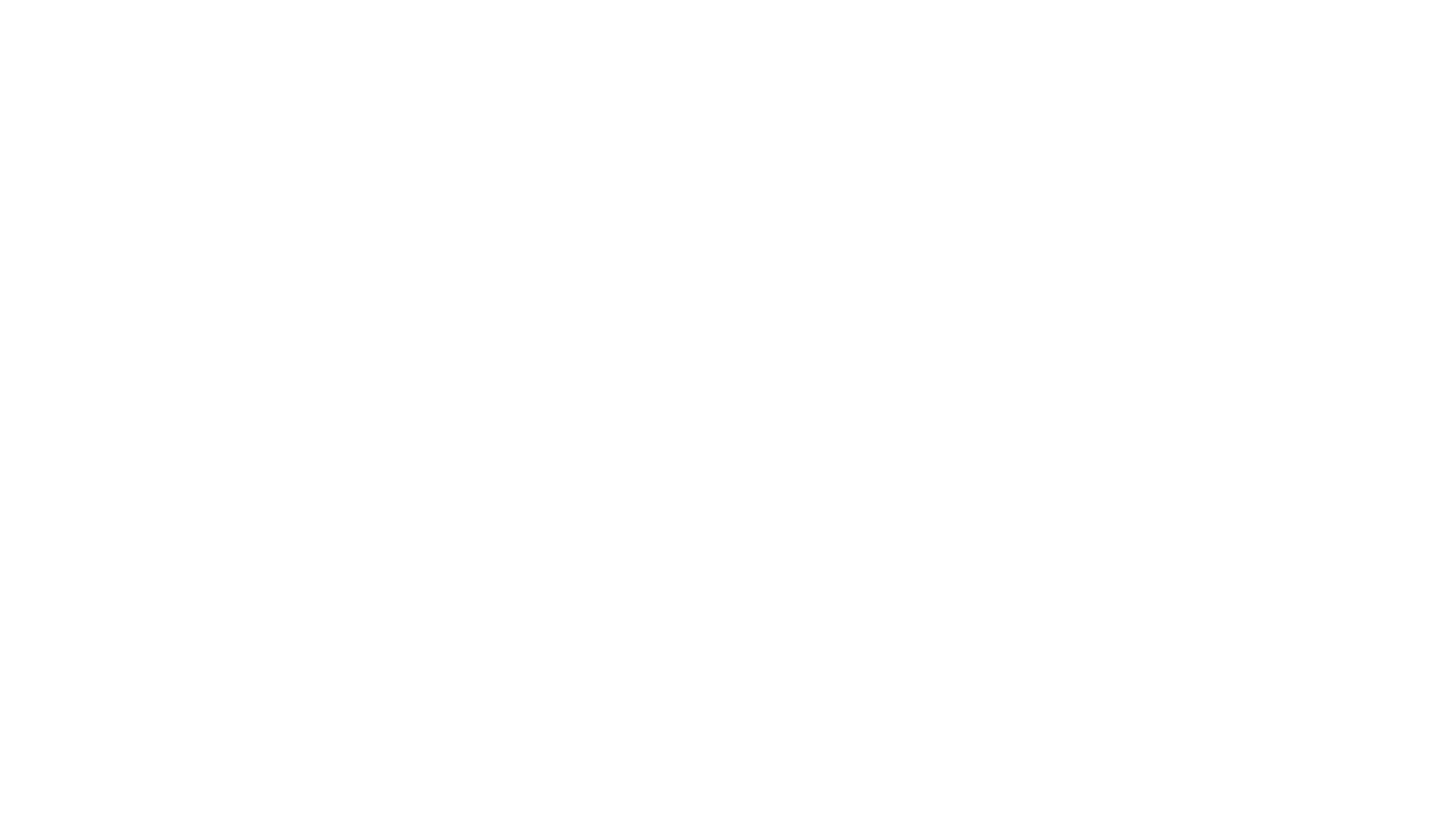 Think about KMT supporters’ value other than democracy.
Beijing’s role in Taiwan’s partisan competition
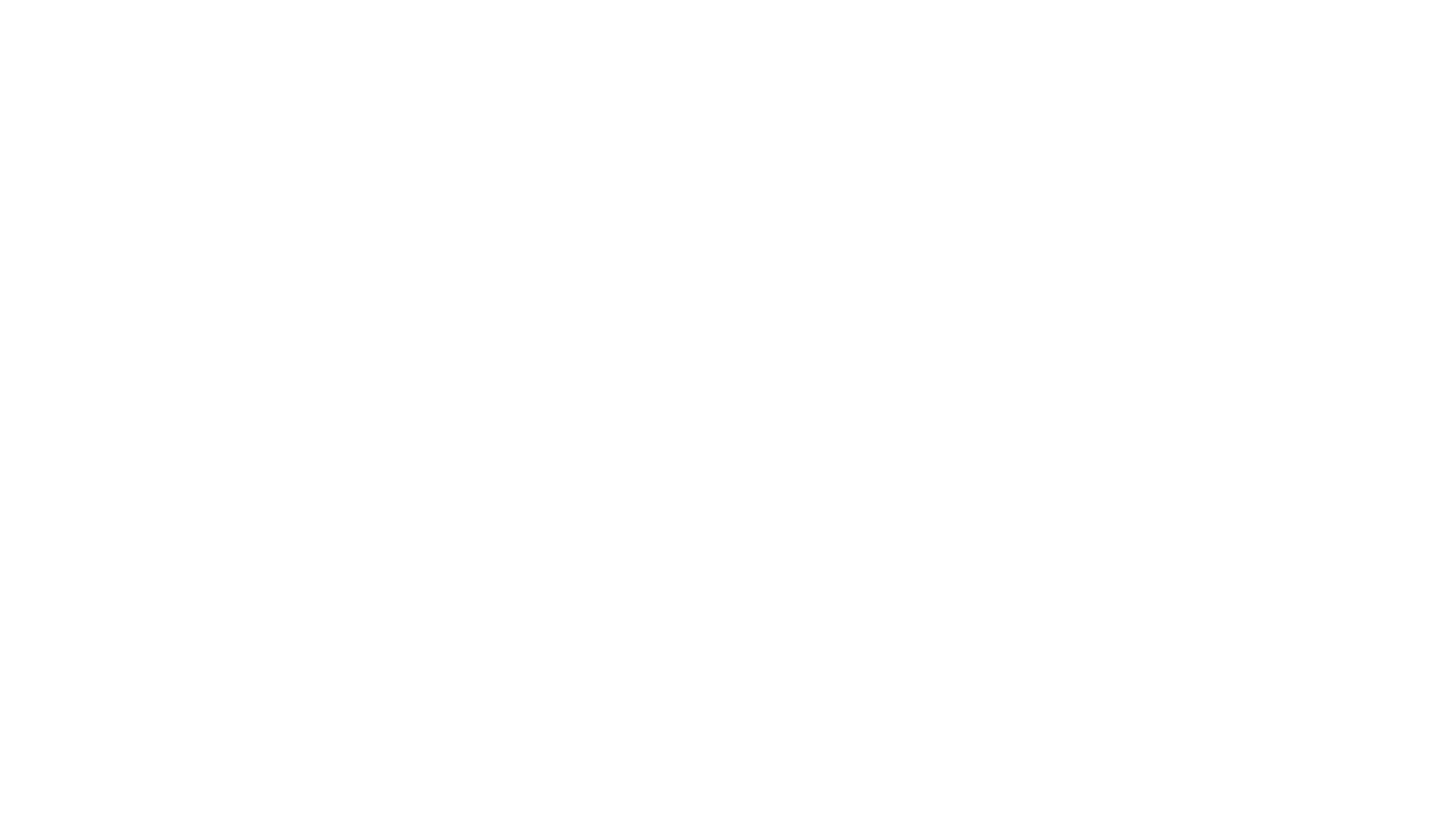 KMT supporters’ perception about efficient government vs. democratic government
Exploratory data analysis approach for theory development
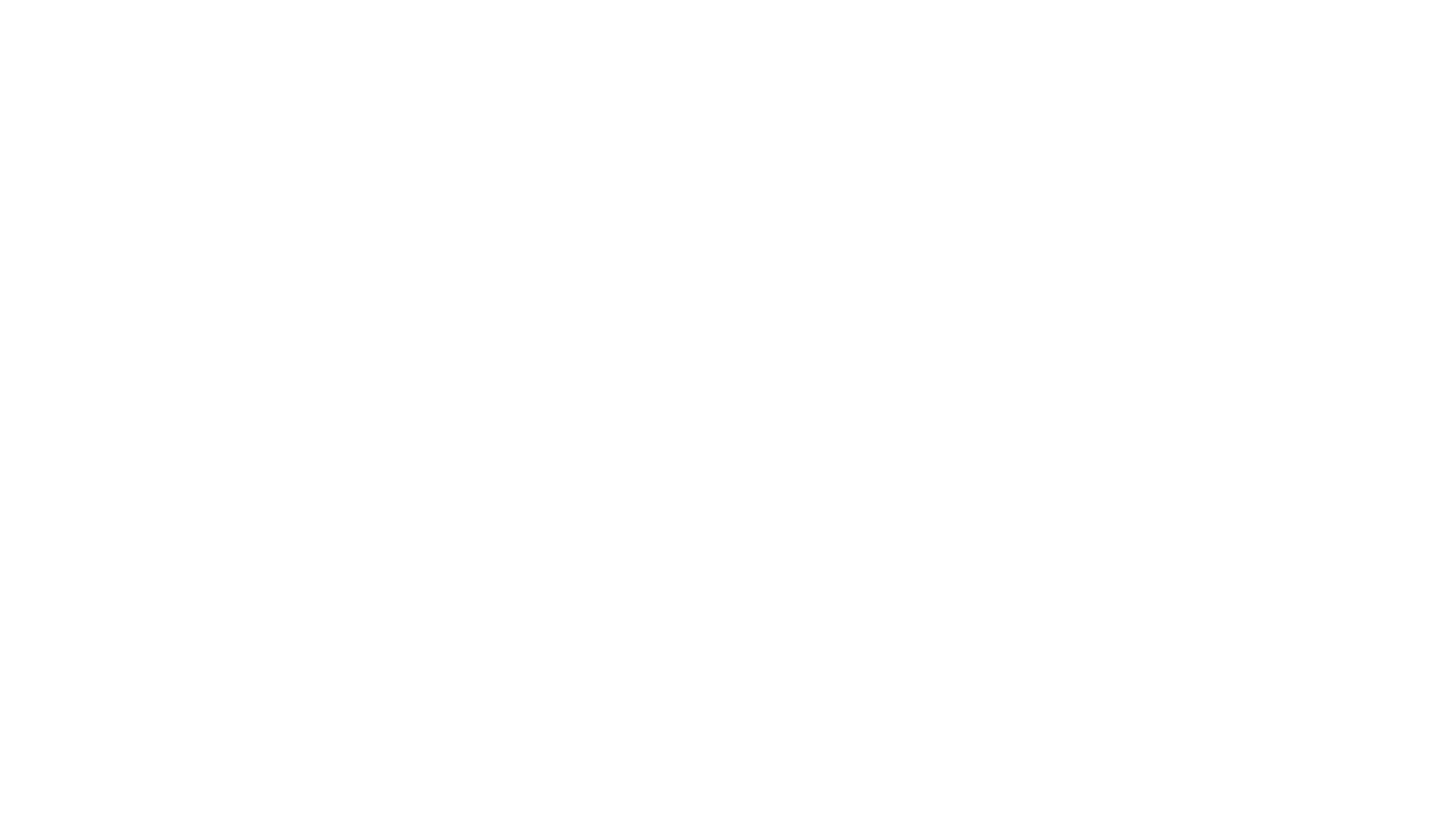 Data-assisted meaning netting (DAMN)
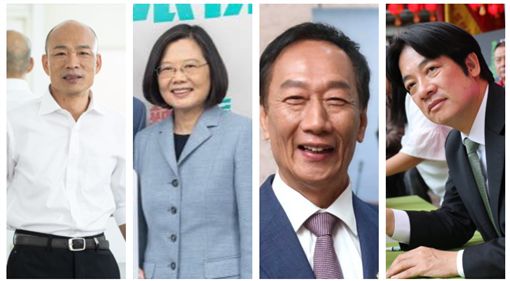 moral value competition for 2020
A president with charismatic leadership vs. a president emphasizing democracy values
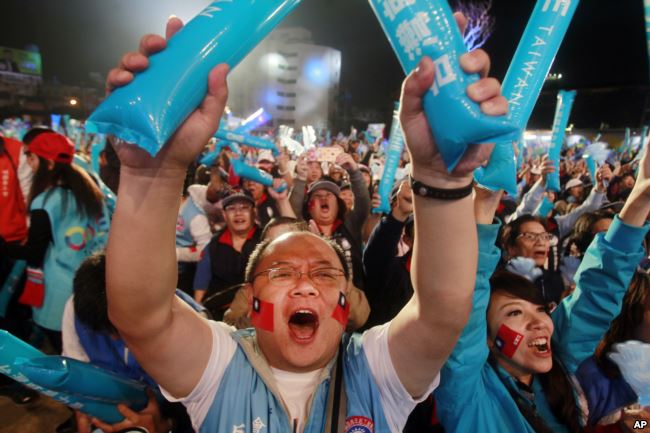 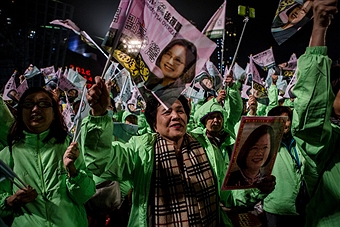 “We need to protect our democracy!”   vs. ”We want to follow a patriotic leader!”
The battle will be parties’ calls for their own moral voters, not for independent voters.
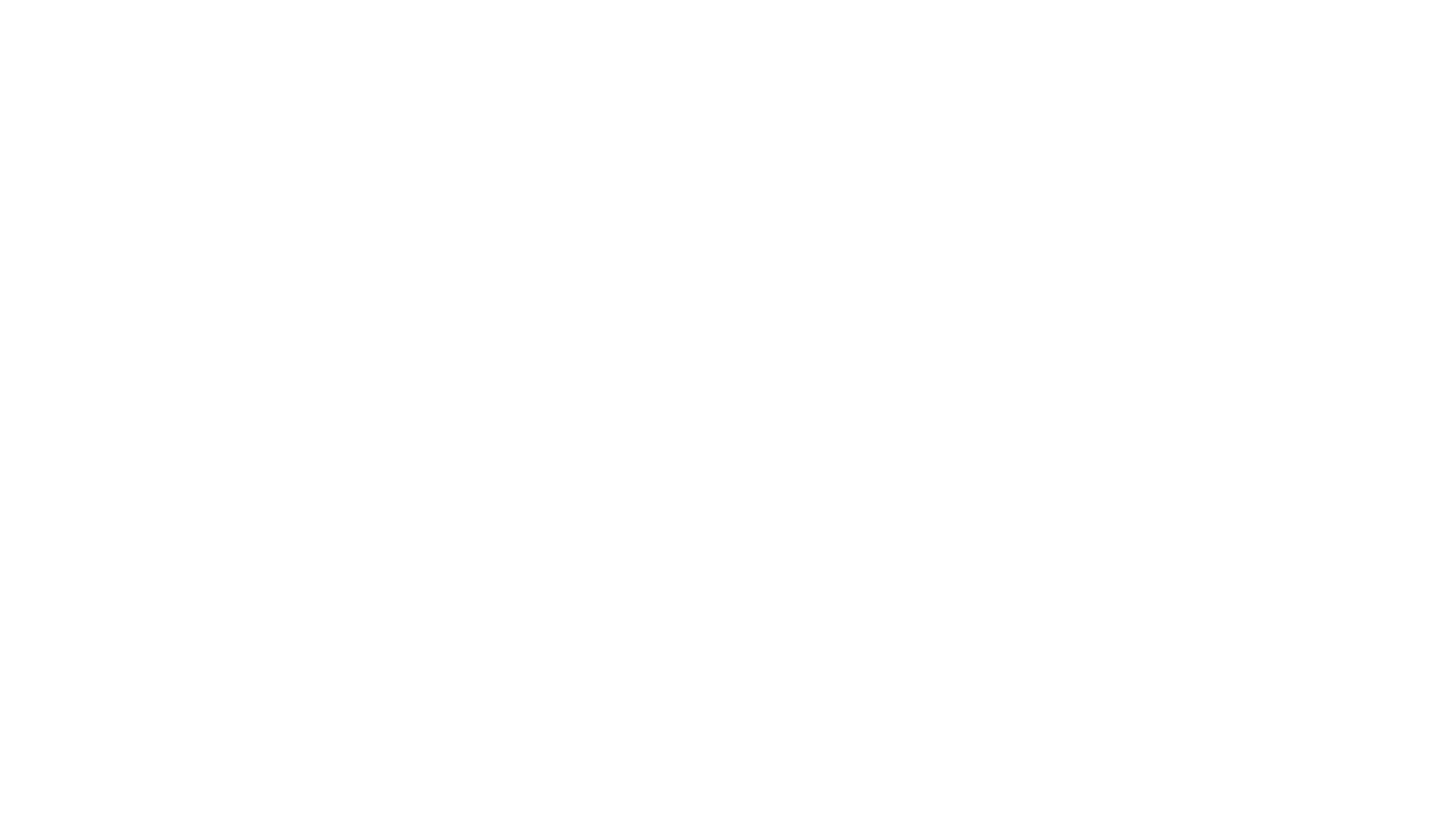 Future Studies
Robustness check with more constructed datasets
Creative variables + MCA for more meanings
cross-national comparison for theory development
Reference
Achen, C. H., & Bartels, L. M. (2017). Democracy for Realists: Why Elections Do Not Produce Responsive Government (Reprint edition). Princeton, New Jersey: Princeton University Press.
Blasius, J., & Greenacre, M. (Eds.). (2014). Visualization and Verbalization of Data. CRC Press.
Fukuyama, F. (2018). Identity: The Demand for Dignity and the Politics of Resentment (Reprint edition). New York: Picador.
Husson, F., Le, S., & Pages, J. (2010). Exploratory Multivariate Analysis by Example Using R (1 edition). CRC Press.
Lakatos, Z. (2015). Traditional values and the Inglehart constructs. Public Opinion Quarterly, 79(S1), 291–324. 
Levitsky, S., & Ziblatt, D. (2018). How Democracies Die. New York: Crown.
Pagès, J. (2014). Multiple Factor Analysis by Example Using R (1 edition). Boca Raton: Chapman and Hall/CRC.
Pasek, J., Jang, S. M., Cobb, C. L., Dennis, J. M., & Disogra, C. (2014). Can marketing data aid survey research? Examining accuracy and completeness in consumer-file data. Public Opinion Quarterly, 78(4), 889–916. 
Rice, C. (2016). Democracy in Decline? (Reprint edition; L. Diamond & M. F. Plattner, eds.). Baltimore: Johns Hopkins University Press.
Roux, B. L., & Rouanet, H. (2009). Multiple Correspondence Analysis. SAGE Publications.
Runciman, D. (2018). How Democracy Ends. New York, NY: Basic Books.
collect data with smilepoll.tw: littlesmilebear@gmail.com
Smilepoll.tw
iOS App
Android App
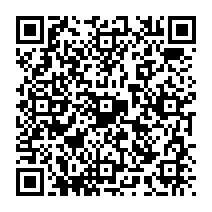 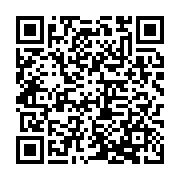 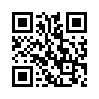